ÇOCUK İHMALİ NE DEMEKTİR ?
Çocuk ihmali başta anne babaları olmak üzere, kendilerine  bakmakla yükümlü kimseler ve diğer yetişkinlerin çocuğun beslenme, giyinme, barınma, eğitim, sağlık ve sevgi gibi temel gereksinimlerini ihmal etmeleri sonucu çocuğun bedensel, duygusal, zihinsel ve toplumsal gelişimlerinin engellenmesidir.
ÇOCUK İHMALİ
A) FİZİKSEL İHMAL
Çocuğun tıbbi bakımının yapılmaması yada geciktirilmesi.
Evden kovulması
Terk Edilmesi
Beslenme-giyim ve temizliğinin yeterince sağlanmaması
Güvenliğinin sağlanmaması ve tehlikelere maruz bırakılması
Uzun süre başkalarının yanına bırakılması, bakımdan kaçınmak amacıyla sık sık kaldığı yerin Uzun süre yalnız bırakılması
Evde tehlikelere karşı korunmaması
B) EĞİTİMSEL İHMAL
Okuldan kaçmasını yineleyen çocuklara müdahale de  bulunulmaması.
Çocuğun uygun olan yaşta gitmesi gereken okullara kaydedilmemesi
Çocuğun uzun süre nedensiz olarak okula gönderilmemesi ve öğrenimine uygun olmayan nedenlerle son verilmesi.
C) DUYGUSAL İHMAL
Anne yada babanın yeterli sevgiyi göstermemesi
Çocuğun ruhsal bakımının sağlanmasının reddedilmesi.
Çocuğun alkol yada başka madde kullanmasına izin verilmesi. 
Eşlerden birinin çocuğu kötüye kullanması, diğerinin izin vermesi.
İHMALE UĞRAMIŞ ÇOCUKLARDA  GÖZLEMLENEN DAVRANIŞLAR.
Esnek olamama.
Öğrenime gerekli ilgiyi göstermeme.
Dikkat Problemleri.
Sosyal izalasyon.
Agresif davranışlar.
Güvensiz bağlanma davranışı
Kolay hayal kırıklığı olma 
Benlik Saygısı düşüklüğü
ÇOCUK İSTİSMARI NE DEMEKTİR ?
Çocuk istismarı, çocukların başta anne-babaları olmak üzere, kendilerine bakmakla yükümlü kimseler ve diğer yetişkinler tarafından fiziksel, duygusal, zihinsel veya cinsel gelişimlerini engelleyen yada bedenen veya ruh sağlığına zarar veren, kaza sonucu olmayan, durumlarla karşıkarşıya bırakılmasıdır.
FİZİKSEL İSTİSMAR
Genelde disiplin ve cezalandırma amacıyla uygulandığı görülmektedir. Özellikle deri, iskelet sistemi ve ya merkezi sinir sistemi etkilenir. Diğer organlarda büyük oranda zarar görebilir.
FİZİKSEL İSTİSMAR BULGULARI:
Çocuk aşırı derecede hassas yada tam tersi duyarsızdır. Ağrılı uyaranlara karşı daha fazla duyarlı değildir.
Çeşitli şekillerde saklanmaya çalışılan yaralar bulunur. Değişik türde yanık ve kesik belirtileri bulunur. Morarmalar, şiddet izleri.
DUYGUSAL İSTİSMAR
Duygusal istismar kişiye duygusal yada ruhsal sağlığını tehlikeye atacak derecede ağır sözlü tehditler yapılması, alay edilmesi yada küçük düşürücü yorumlarda bulunulması, eleştirilmesi, aşağılanması olarak tanımlanabilir.
Sistemli bir şekilde çocuğun aşağılaması ya da görmezlikten gelinmesi gibi.  Onun sağlıklı duygusal gelişimini ve benlik saygısını ciddi biçimde etkileyen davranış kalıpları 
olarak tanımlanır. 
Duygusal istismar değişik yollardan olabildiği gibi sınırlarının çizilmesi göreceli olarak güçtür.
DUYGUSAL İSTİSMAR
Çocuğu her konuda suçlayarak günah keçisi haline getirme,   Diğer taciz türleri ile tehdit etme,  Genel olarak reddedici ve düşmanca tavır,  Katı biçimde cezalandırma. Çocuğun davranışlarının yaratıcılığını kısıtlayacak biçimde aşırı derecede denetlenmesi ya  da kendi tercihleri dışında seçimlere zorlanması da duygusal taciz çerçevesinde sayılabilir.
EKONOMİK İSTİSMAR
Sokakta çalıştırma
Ekonomik olarak desteklememe
Fuhuş amaçlı çalıştırma
CİNSEL İSTİSMAR (TACİZ)
Çocuğun bir erişkinin cinsel gereksinim ya da isteklerinin doyumu için cinsel nesne olarak kullanılması ya da kullanılmasına göz yumulması  şeklinde tanımlanmaktadır.
DOKUNMA OLMAKSIZIN YAPILAN İSTİSMAR
Cinsel konularda konuşup, çocuğu şaşırtmak onda korku, bunalım, huzursuzluk yaratmak bu kapsamda ele alınmaktadır. Açık saçık telefon konuşmaları, teşhirciler, röntgenciler doğrudan bir tehlike oluşturmasalar da yarattıkları korku ve huzursuzluklarla çocuğa zarar vererek  onu istismar etmiş olmaktadırlar.
2. DOKUNMANIN OLDUĞU CİNSEL İSTİSMAR
Dokunarak yapılan cinsel istismarda genellikle bir yetişkinin bir çocuğun vücuduna cinsel amaçlı dokunması söz konusudur. Çocuğu cinsel amaçla doğrudan kullanma.
3. ŞİDDET KULLANARAK YAPILAN İSTİSMAR
Şiddet kullanılarak cinsel amaçla çocuğa dokunulduğunda üçüncü grup cinsel istismar söz konusu olmaktadır. Şiddet kullanılarak yapılan istismar içinde ırza geçme öldürmede yer almaktadır. Çocukta yaşam boyu sürebilecek ve tedavi gerektirecek bir zedelenme oluşturmakta ve hemen müdahale gerektirmektedir.
CİNSEL İSTİSMAR İLE İLGİLİ DOĞRULAR VE YANLIŞLAR
Çocuğu istismar eden kişi her zaman yabancı biridir. YANLIŞ
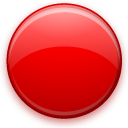 Aile içinden, o çocuğu tanıyan bir kişi  olabilir. DOĞRU
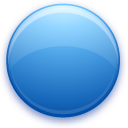 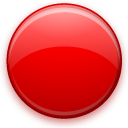 Hangi anne- babanın istismar yapıp yapmadığını bilmek mümkündür .
YANLIŞ
Sosyo-ekonomik ve eğitim düzeyi iyi ailelerde de istismar olabilir.
DOĞRU
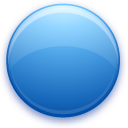 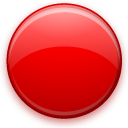 Her istismar çok zararlı değildir. YANLIŞ
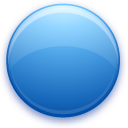 Bu nedenle de  istismar vakalarının tedavisi önemlidir. DOĞRU
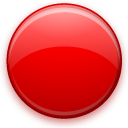 Çocuğuna istismar uygulayan anne- baba çocuğunu sevmiyordur. YANLIŞ
Çocuğunu seven anne babalarda istismar edebilir.  DOĞRU
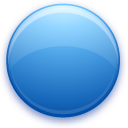 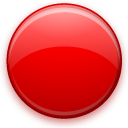 Tüm istismar edenler erkektir . YANLIŞ
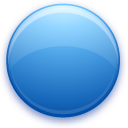 Kadınlar da istismar edebilir. DOĞRU
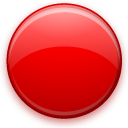 Sadece kız çocukları cinsel istismara uğrar. YANLIŞ
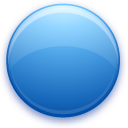 Erkek çocuklar da cinsel istismara uğrar.  DOĞRU
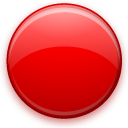 İstismara uğrayan kişiler tedavi edilemez. YANLIŞ
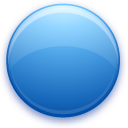 Tedavi edilebilir.  DOĞRU
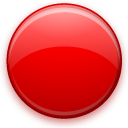 Tedavi gereği yoktur, zaman herşeyin üstesinden gelecektir. YANLIŞ
Benim toplumumda istismar yoktur. YANLIŞ
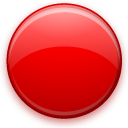 Çocuklar olanları daima söyler. YANLIŞ
Cinsel istismarın her derecesi için akılda tutulması gerekenler
Kimse cinsel istismara maruz kalmak istemez.
Kimse cinsel istismarı hak etmez.
Hiçbir davranış cinsel istismar için neden olarak gösterilemez.
Her tür cinsel istismar kanunlar ve toplum önünde suçtur. Bütün toplumlarda nefretle karşılanır.
CİNSEL İSTİSMAR OLASILIĞINI ARTIRAN RİSKLERAİLEYE AİT RİSKLER
Ailede annenin olmaması, ya da pasif olması, 
Annenin hastalığı nedeniyle kız çocuğun annenin rolünü üstlenmiş olması, 
Ebeveyn-çocuk bağlılığının zayıf olması ebeveynlerin yetersiz bakımı ve gözetmenliği,
 Kapalı ve katı bir aile yapısı, 
Psikiyatrik sorunu olan ebeveyn, 
Alkol, ilaç bağımlısı ebeveyn, 
Aile içi geçimsizlik, 
Evde fuhuş olması
18
ÇOCUĞA AİT RİSKLER . İçe kapalı, özgüveni düşük, yeterli sevgi ve şefkat görmemiş, duygusal olarak yoksun ve sosyal olarak yalnız bırakılmış olan çocuklar, .  Fiziksel, zihinsel ve veya gelişimsel özrü         bulunan, terkedilmiş çocuklar,.  Evden kaçmış, sokakta yaşayan veya çalışan çocuklar, .  Cinsel istismar hakkında bilgisi olamayan çocukların cinsel istismara uğrama riskleri daha fazladır.
19
CİNSEL İSTİSMARA MARUZ KALAN ÇOCUKLARDA GÖRÜLEBİLEN DAVRANIŞ DEĞİŞİKLİKLERİ 
            UYKU BOZUKLUKLARI 
Kabus görme
Uykuda yürüme
Gece altını ıslatma
Yalnız başına uyumaktan korkma
YEMEK YEME BOZUKLUĞU
Zor yemek yeme
Anoreksiya nevroza
Aşırı yeme
OKUL PROBLEMLERİ
Performansta değişiklik
Konsantrasyon güçlüğü
20
SOSYAL PROBLEMLER
-  Sinirlilik, Aktivitede artma veya azalma
-   Depresyon
-   Sosyal hayattan kendini soyutlama
-   Yaşına uygun olmayan cinsel davranışlar, Cinsel davranışlarda artma,  yaşadıkları cinsel travmayı yeniden yaşama ve tekrarlama eğilimi: cinsel oyunlar oynama, erişkinleri ayartıcı davranışlarda bulunma.
21
DAVRANIŞ BOZUKLUKLARI 

Cinsel istismara uğrayan çocukların  %50'sinde travma sonrası stres bozukluğu görülmekte
Kendine güven azalması
İntihar girişimleri ve düşünceleri
Evden kaçma girişimleri 
Madde ve alkol  kullanımı
Psikosomatik, jinekolojik şikayetleri
.	Düşük benlik saygısı, damgalanmışlık hissi, 
İdrar ve gaita kontrol bozuklukları
Parmak emmek
İçe kapanma
Cinsel içerikli oyun ve davranışlardırOyuncak bebeklerle oyun
22
Çocuklar yaşadıklarını neden söylemezler? 
Kendilerine inanılmayacağından korkarlar. 
  Çocuklar yetişkinler kadar güvenilirdir. 
  Cinsel istismara uğramamış bir çocuğun yetişkinlerle ilgili cinsel fantezi uydurması çok zordur. 
   İstismarcıyı seviyor ve ona zarar gelmesini istemiyor olabilir. 
  Ailesini  çok zor duruma sokmaktan korkar ve duyulmasından utanır.
Korkarlar...(kendisine zarar vereceğinden, ailesine zarar vereceğinden, yalnız kalmaktan)
Nasıl ve kime söyleyeceğini bilemeyebilir (bu konuları paylaşabileceği kişi yoktur )
23
İstismarcı tarafından kendisine çok güzel hediyeler verilmiş olabilir ve onları kaybetmekten korkabilirler
Genelde bunu bir oyun olarak algılarlar ve kötü bir şey olduğunu bilmeyebilirler
Dışlanmaktan korkarlar
Cinsellikle ilgili konuları konuşmaktan utanırlar 
Bu eylemlerin yanlış ve suç olduğunu bilemeyebilir
İyi ve terbiyeli çocukların bu konuları konuşmayacağı tembih edilmiştir.
24
Çocuklar  Sonunda Ne Zaman Söylerler?
İstismarın derecesi,sıklığı artar ve çocuğu korkutursa. Cinsel istismardan korunmayla ilgili bilgi alırsa ve kendisine yapılanın doğru olmadığını fark ederse. Söylenmesi gerektiğini öğrenirse.
Çocuklar sırlarını en yakın arkadaşları ile paylaşmak isteyebilirler.
Kardeşleri kendisinin ilk istismar edildiği yaşa gelmişse onları korumak maksadıyla. 
Ergenliğe gelmişse hamilelikten korkar ya da istismarcının baskısından kurtulmak için.

Çocuk güvenebileceği ve kendisi ile yakından ilgilenen bir yetişkinle karşılaştığı zaman.
Fiziksel bir yakınma sonrası doktora gittiğinde.
PEDOFİLİNİN KAREKTERİ
Geçmişlerinde cinsel istismara uğrama öyküleri vardır.  
-  Kendisi de bir şekilde kurbandır.
-  Pedofili seçtiği kurbanlarda da kendisi ile özdeşleşen paralellik gösterirler.
Kendisinin istismara uğradığı yaştadır ve kendisi için kullanılan yöntemi kullanırlar.
Hiçbir pedofili, çok iyi korunan, ailesiyle çok yakın ilişkisi olan, anne/babasının tabiri yerindeyse atmaca gibi koruduğu bir çocuğa yaklaşamaz. 
Tacizciler, etraflarındaki çocuklar arasında seçim yaparken, sevgiye, yakın ilgiye aç olan grubu tercih ediyor. Annesinin/babasının yeterince dinlemediği, kendi halinde büyütülmüş çocuklar.
26
İSTİSMARCILARIN;
	%85 - %96'sı erkek, 
	%75-%80'i de çocuğun tanıdığı birisi. 
	Ortalama yaş 30-40    ----	 Evli  -----     İyi bir iş ve maaşı var 
	(Cinsel istismar her sosyo - kültürel düzeyde görülebiliyor, düzeyin yüksek olması istismar riskini azaltmıyor)
Cinsel istismara maruz kalan çocukların yaşa göre dağılımları incelendiğinde; 
	% 30'unun 2-5 yaş, 
	% 40'ının 6-10 yaş, 
	% 30'unun 11 - 17 yaş  
	Bir başka deyişle olguların %70'ini 10 yaş altı yaş grubu oluşturmaktadır.
27
Şüpheli Olgu İle Karşılaştık Ne Yapılmalı?
Polis (155)
Savcılık
Alo 183 aile, kadın, çocuk ve özürlü sosyal hizmet danışma hattı
Çocuk koruma merkezlerine 
 BİLDİRİN
28
ÇOCUKLARINIZA ÖĞRETEBİLECEKLERİNİZ.
Yabancılar konusunda çocuklar eğitilmelidir. Çocuk yabancı birisinin verdiği hediyeyi türü ne olursa olsun kabul etmemesi, ille de kabul etmek istiyorsa mutlaka anne babasına sorması öğretilmelidir. Yabancılardan gelen yardım tekliflerini kabul etmemesi öğretilmelidir. Küçük Örneklerle anlatılabilir. Şöyle şöyle olursa ne yaparsın gibi sorular hem çocuğun mevcut bilgilerini test eder hem de daha iyi kavramasını sağlar..
Örneklerle anlatın.
Arkadaşlıklar aynı yaş gruplarında olmalıdır. Çocuklarınız öğretmelisiniz. Okuldan ve kendi yaş grubundan arkadaşlıklar edinmesini.
13 yaşındaki çocuğunuza «18-19 yaşında birisi gelse senle arkadaş olmak istediğini söylese ne yaparsın» diye sorsanız ?
Sen yolda yürürken yanına araba yanaşıp sana bir adres sorsa, kendilerini o adrese götürmelerini isterse ne yaparsın ?
Okul çıkışında bir kadın gelse, annen hasta oldu hastanede yatıyor, seni ona götüreceğim dese ne yaparsın?
Paketlerimi evime çıkarmama yardım eder misin diyen bir yabancıya yardım eder misin ?
16 yaşındaki çocuğunuza «24-25 yaşında birisi sana arkadaş olmak istediğini söylese ne yaparsın» diye sorsanız ?
«Sen parkta oynarken yanına bir adam gelse, köpeğini kaybettiğini, onunla birlikte aramanı istese ne yaparsın?» Gibi…..
Yapılan araştırmalar bu gibi bir durumda çocukların yüzde sekseninin bu teklifi kabul ettiğini göstermiştir.
Cinsel yönden kötüye kullanıma yada kendisine zorla dokunmaya kalkışan, bir yere götürmeye çalışan birisi ile karşılaştıklarında "yüksek sesle bağırmaları" öğretilmelidir.
Çocuklara oyun, çalışma yaptıkları yerlerin insanların kalabalık olduğu yerler olduğu öğretilmeli. Tenha yerler hakkında bilgi verilmeli. Issız sokak araları, parklar, inşaatlar vb.
Bazı çocuklar korkak olmadıklarını göstermek için uygun olmayan yerlerden geçmek isteyebilirler. Tedbirin korkaklık olmadığı öğretilmelidir.
Vücutlarının özel yerleri yaralandığı ya da hastalandığında yalnız doktorların  veya ana babalarının  dokunabileceği öğretilmelidir.
Başka yada yabancı birisinin böyle bir istekte bulunması halinde derhal oradan uzaklaşması, ailesine haber vermesi öğretilmelidir.
Rahatsız olacakları herhangi bir biçimde, kendilerine dokundurtmama hakkına sahip oldukları  öğretilmelidir.
Zorla kötüye kullanıma kalkışan birisi ile karşılaştıklarında "yüksek sesle bağırmaları" öğretilmelidir.
Çocuklara kötüye kullanıldıklarını kime (anne ve babaya) ve nasıl anlatacakları öğretilmelidir.
Çocuklara kapı eğitimi verilmelidir. 
Evde birisi dahi olsa kapıyı yabancı birisine açmaması gerektiği öğretilmelidir. Çocuklarınızı nereye giderlerse gitsinler gittikleri yeri size söylemeleri konusunda eğitin. Tanıdık dahi olsa eve kimleri alıp almayacağı öğretilmelidir. Mesela teyzen geldiğinde alabilirsin. 
Arkadaşlarını ve onların ailelerini mutlaka tanıyın.
Çocuklara kaybolma eğitimi verilmelidir. 
Herhangi bir yerde kaybolduğunda, yolunu şaşırdığında neler yapması gerektiğini öğretin. 
Kimlerden yardım alabileceğini öğretin.  Sizin evinizin telefon numaralarını ezbere öğretin. Polis, zabıta, jandarma, resmi kurumlar.
Çocuklarınıza size güvenmelerini öğretin. Sevgi gösterin. 
Sevgi gören çocuklar en güvenli yerin aile olduğunu bilir.
SEVGİNİZİ DAVRANIŞLARINIZLA GÖSTERİN.
Sonuç Olarak;
Tehlike her yerde bulunmaktadır; okul yolunda, park yakınlarında, eve dönüşte, spor sahalarının yakınlarında, arkadaşlarının evine gelip giderken, internette... 
	Öncelikle çocuğunuz ile iyi bir iletişim kurun ve tehlikenin bulunabileceği yerler hakkında çocuklarınızı aydınlatın….